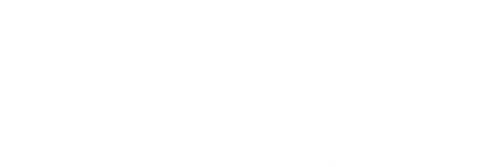 MECANISMOS DE
PARTICIPACIÓN
CIUDADANA
Fecha de actualización y/o validación: 
28 de febrero de 2025
Periodo que se informa: 
01 al 28 de Febrero de 2025
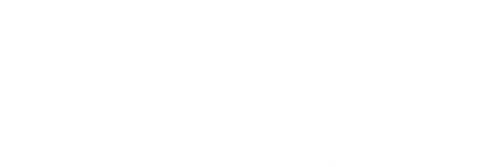 Mecanismos de participación ciudadana
Responsable de generar la información: Lcda. María de Jesús Saucedo Rodríguez
Directora Ejecutiva de Participación Ciudadana
La Ley de Participación Ciudadana para el Estado de Coahuila de Zaragoza, aprobada el 01 de noviembre de 2001 establece que los instrumentos de participación ciudadana son: el plebiscito, referendo y la iniciativa popular.
Artículo 21, fracción XIV.
Fecha de actualización y/o validación: 
28 de febrero de 2025
Periodo que se informa: 
01 al 28 de Febrero de 2025
Mecanismos de participación ciudadana
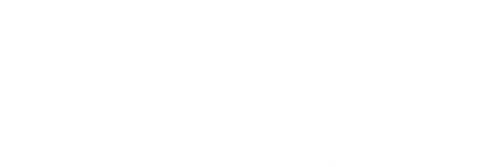 Responsable de generar la información: Lcda. María de Jesús Saucedo Rodríguez
Directora Ejecutiva de Participación Ciudadana
Plebiscito
El plebiscito es la consulta mediante la cual los ciudadanos electores coahuilenses aprueban o rechazan las decisiones del Ejecutivo del Estado o de los Ayuntamientos.
Artículo 23 de la Ley de Participación Ciudadana para el Estado de Coahuila de Zaragoza.

El plebiscito estatal se circunscribirá a las decisiones del Ejecutivo del Estado que sean trascendentales para la vida pública de la entidad. 

El plebiscito municipal se circunscribirá a las decisiones de los Ayuntamientos del estado que sean trascendentales para la vida pública del municipio de que se trate, incluyéndose los reglamentos de carácter general que éste expida.
Artículo 24 de la Ley de Participación Ciudadana para el Estado de Coahuila de Zaragoza.
Artículo 21, fracción XIV.
Fecha de actualización y/o validación: 
28 de febrero de 2025
Periodo que se informa: 
01 al 28 de Febrero de 2025
Mecanismos de participación ciudadana
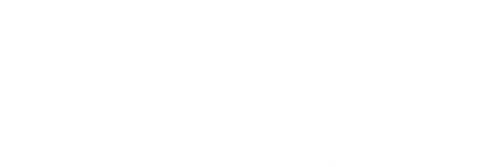 Responsable de generar la información: Lcda. María de Jesús Saucedo Rodríguez
Directora Ejecutiva de Participación Ciudadana
Referendo
El referendo es la consulta mediante la cual los ciudadanos electores coahuilenses aprueban o rechazan una iniciativa de ley o decreto o, en su caso, una ley o decreto del Poder Legislativo del Estado.

Artículo 31 de la Ley de Participación Ciudadana para el Estado de Coahuila de Zaragoza.
Artículo 21, fracción XIV.
Fecha de actualización y/o validación: 
28 de febrero de 2025
Periodo que se informa: 
01 al 28 de Febrero de 2025
Mecanismos de participación ciudadana
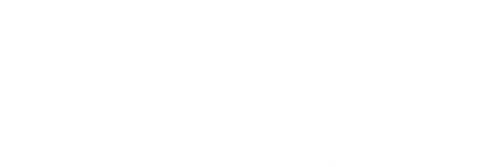 Responsable de generar la información: Lcda. María de Jesús Saucedo Rodríguez
Directora Ejecutiva de Participación Ciudadana
Iniciativa popular
La iniciativa popular es el derecho de los ciudadanos coahuilenses y de los que sin serlo acrediten haber residido en el Estado por más de tres años para iniciar leyes, decretos, reglamentos o normas administrativas de carácter general.

Artículo 39 de la Ley de Participación Ciudadana para el Estado de Coahuila de Zaragoza.
Artículo 21, fracción XIV.
Fecha de actualización y/o validación: 
28 de febrero de 2025
Periodo que se informa: 
01 al 28 de Febrero de 2025
Mecanismos de participación comunitaria
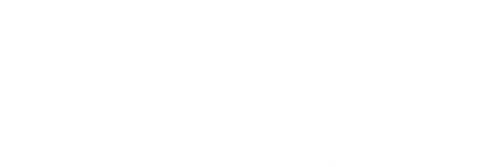 Responsable de generar la información: Lcda. María de Jesús Saucedo Rodríguez
Directora Ejecutiva de Participación Ciudadana
La Ley de Participación Ciudadana para el Estado de Coahuila de Zaragoza, aprobada el 01 de noviembre de 2001 establece que los instrumentos de participación comunitaria son: la consulta popular, la colaboración comunitaria y la audiencia pública.
Artículo 21, fracción XIV.
Fecha de actualización y/o validación: 
28 de febrero de 2025
Periodo que se informa: 
01 al 28 de Febrero de 2025
Mecanismos de participación comunitaria
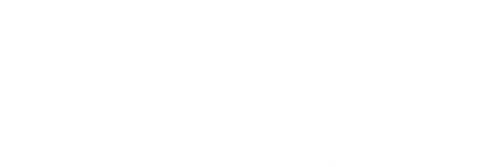 Responsable de generar la información: Lcda. María de Jesús Saucedo Rodríguez
Directora Ejecutiva de Participación Ciudadana
La consulta popular
La consulta popular es el instrumento mediante el cual los habitantes coahuilenses emiten su opinión y/o propuestas de solución a asuntos de interés público o problemas comunitarios del lugar donde residen.

Artículo 74 de la Ley de Participación Ciudadana para el Estado de Coahuila de Zaragoza.
Artículo 21, fracción XIV.
Fecha de actualización y/o validación: 
28 de febrero de 2025
Periodo que se informa: 
01 al 28 de Febrero de 2025
Mecanismos de participación comunitaria
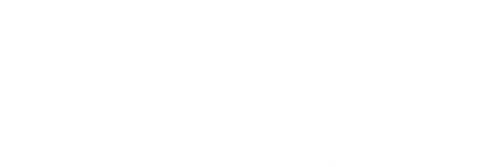 Responsable de generar la información: Lcda. María de Jesús Saucedo Rodríguez
Directora Ejecutiva de Participación Ciudadana
La colaboración comunitaria
La colaboración comunitaria es el instrumento mediante el cual los habitantes coahuilenses coadyuvan con las funciones de los gobiernos estatal y/o municipal.

Artículo 83 de la Ley de Participación Ciudadana para el Estado de Coahuila de Zaragoza.
Artículo 21, fracción XIV.
Fecha de actualización y/o validación: 
28 de febrero de 2025
Periodo que se informa: 
01 al 28 de Febrero de 2025
Mecanismos de participación comunitaria
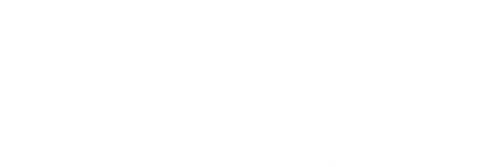 Responsable de generar la información: Lcda. María de Jesús Saucedo Rodríguez
Directora Ejecutiva de Participación Ciudadana
La audiencia pública
La audiencia pública es el derecho de los habitantes coahuilenses para que las autoridades competentes de los gobiernos estatal o municipal, los reciban para tratar asuntos de interés público.

Artículo 88 de la Ley de Participación Ciudadana para el Estado de Coahuila de Zaragoza.
Artículo 21, fracción XIV.